Regulation Bias Analysis Post SCR-773
December 2024

ERCOT
Operations Planning

PDCWG | January 23, 2025
Discussion Points
Current GTBD Parameters & References
Metric to measure Regulation bias and performance
Regulation Deployed comparison for last three months.
Total Regulation (net) Deployed Comparison
Regulation Deployed 15-minute interval comparison by each hour for 2022, 2023, and 2024 months
Regulation Exhaustion Rate
Regulation bias for consecutive 5-min SCED intervals
Time Error & Contributing Factors
Summary
Current GTBD Parameters
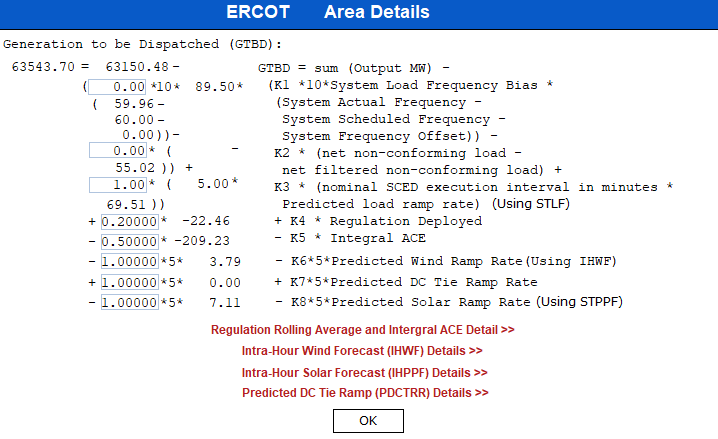 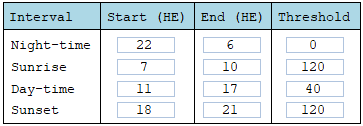 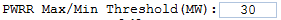 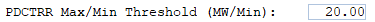 3
[Speaker Notes: 3/12/18 – Integral ACE Time Constant Changed from 60 min to 45 min
5/17/18 – K4 Changed from 0.3 to 0.2 and K5 Changed from 0.4 to 0.5
12/4/18 – 10:05 AM – K6 Changed from 0 to 0.5
2/12/19 – 2:15 PM – K6 changed from 0.5 to 1.0
3/12/19 – 2:10 PM – PWRR Threshold from 10 to 15 MW/min
3/19/19 – 2:15 PM – PWRR Threshold from 15 to 20 MW/min
4/01/19 – 10:00 AM – K5 changed from 0.5 to 0.4 and Max. Integral ACE Feedback changed from 250 to 150
4/24/19 – 1:15 PM – Max. Integral ACE Feedback changed from 150 to 160. PWRR Threshold changed from 20 to 25.
5/22/19 – 1:10 PM – K5 changed from 0.4 to 0.5, Max Integral ACE feedback changed from 160 to 200, PWRR Threshold changed from 25 to 30
6/17/20 – 10 AM - PWRR Calculation method changed from Direct to Interpolated
9/1/20 – 11 AM - Max Integral ACE Feedback changed from 200 to 250
9/3/20 – 3 PM - Max Integral ACE Feedback changed from 250 to 300
9/4/20 – 3 PM - Max Integral ACE Feedback changed from 300 to 250

6/1/21 – 10:00 AM – K8 Changed from 0 to 0.5, PSRR Threshold changed to 10
6/2/21 – 10:00 AM – PSRR Threshold changed from 10 to 20
6/3/21 – 10:00 AM – K8 Changed from 0.5 to 0.75
6/4/21 – 10:00 AM – K8 Changed from 0.75 to 1
9/2/21 – 10:00 AM – PSRR Threshold changed to 30

6/7/22 – 10:30 AM – K7 Changed from 0 to 0.5, PDCTRR Min/Max Threshold changed to 10 MW/min
6/8/22 – 10:30 AM – PDCTRR Min/Max Threshold changed from 10 to 20 MW/min
6/9/22 – 10:30 AM – K7 Changed from 0.5 to 0.75
6/10/22 – 10:30 AM – K7 Changed from 0.07 to 1.0
7/21/22 – 10:00 AM–Max Integral ACE Feedback changed from 250 to 350
7/21/22 – 05:10 PM – K5 Changed from 0.5 to 1
7/22/22 – 09:40 PM – K5 Changed from 1 to 0.5
7/27/22 – 08:40 AM – PSRR Threshold changed to 40 MW/min
6/12/23  - PSRR dynamic threshold enabled. The Max PSSR started at 80 MW/min for sunrise and sunset hours
6/15/23 – The Max PSRR threshold increased to 100 MW/min for sunrise and sunset hours
10/26/23 – Max Integral ACE Feedback changed from 350 to 250

05/30/24 – Max Integral ACE Feedback changed from 250 to 350
10/31/24– K5 changed to 0.5 to 1 to correct the time error
11/1/24  - K5 changed from 1 to 0.75 
11/5/24 – K5 changed from 0.75 to 0.5
11/18/24 – K5 changed from 0.5 to 0.75
11/22/24 – K5 changed from 0.75 to 0.5]
Projected Wind Ramp Rate MAE
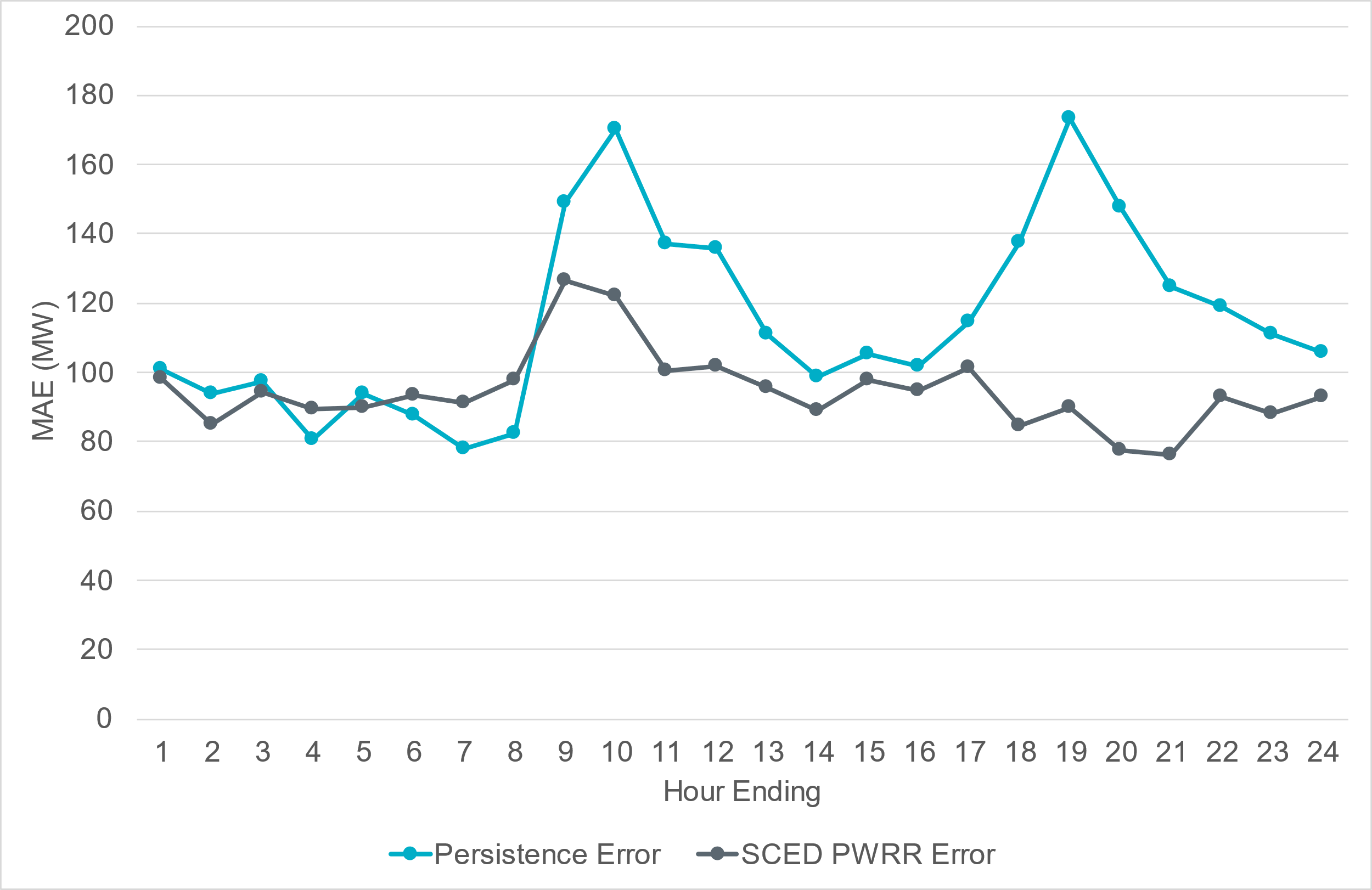 4
[Speaker Notes: For intra-hour wind ramp forecast, SCED PWRR MAE is consistent and smaller than the persistence forecast on average. More errors occur during ramping hours.]
Projected Wind Ramp Rate Error
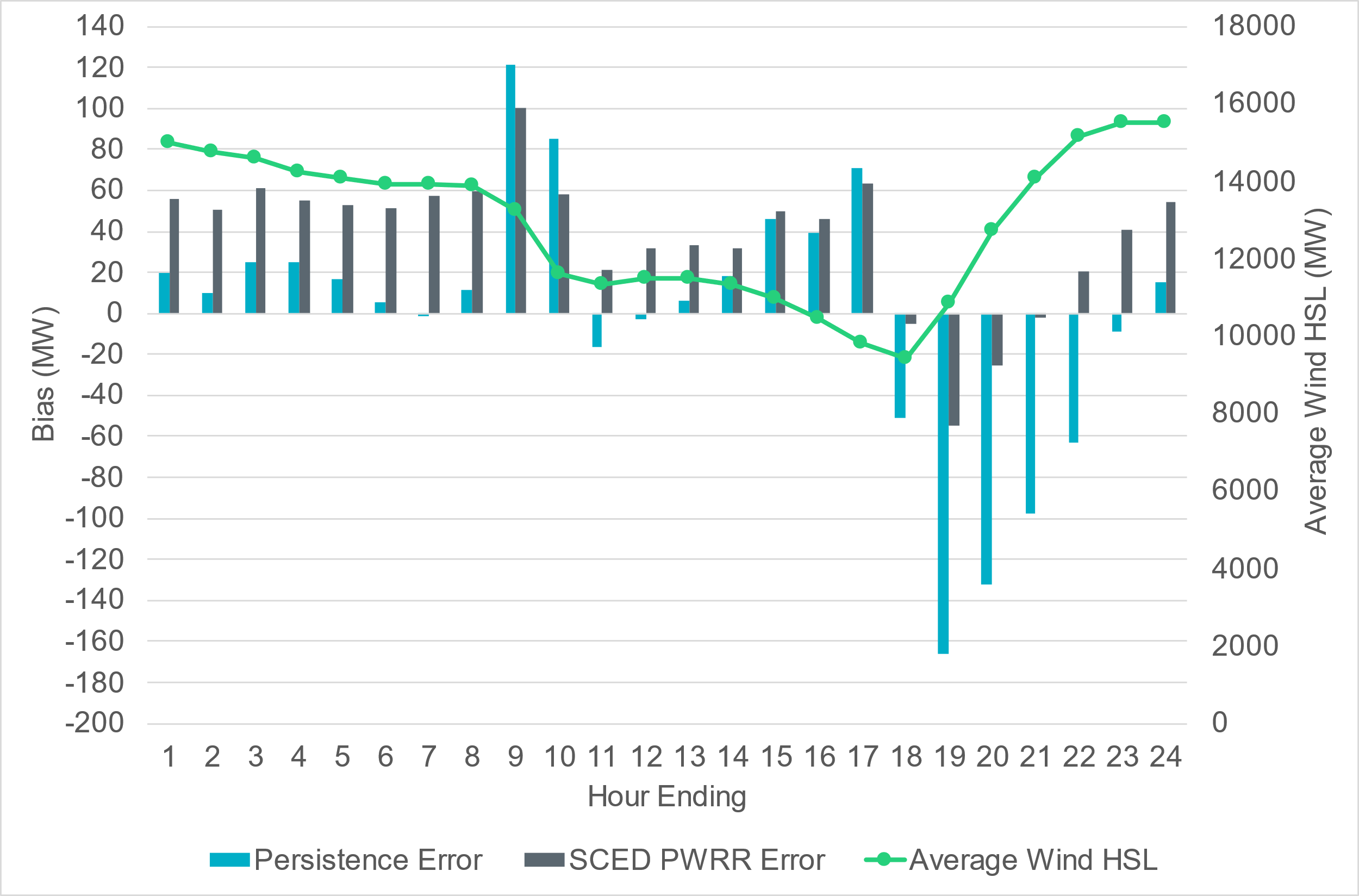 5
Projected Solar Ramp Rate MAE
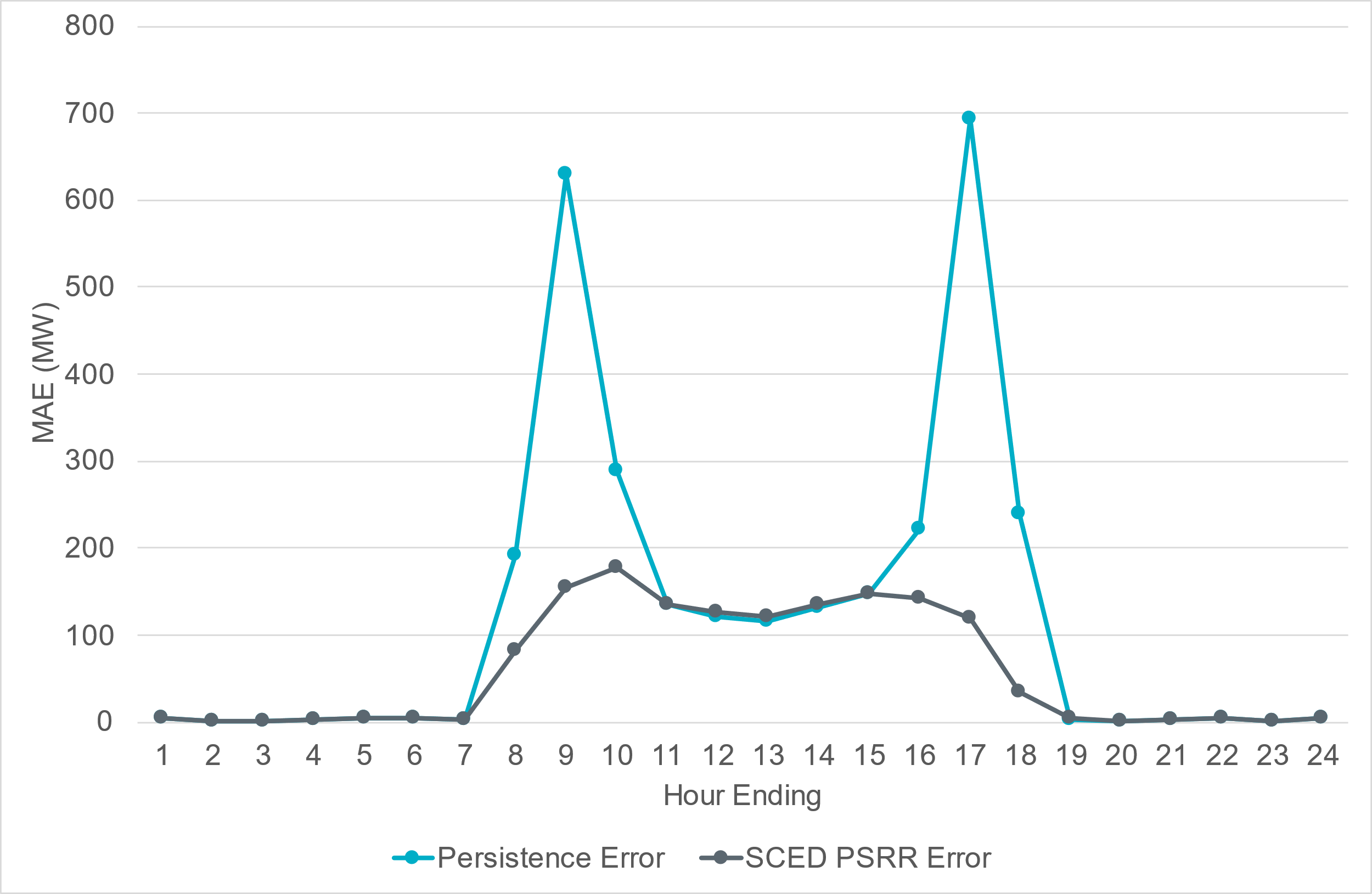 6
[Speaker Notes: For intra-hour solar ramp forecast, SCED PSRR is generally performing better when compared to the persistence forecast, particularly during the most significant solar ramp hours.]
Projected Solar Ramp Rate Error
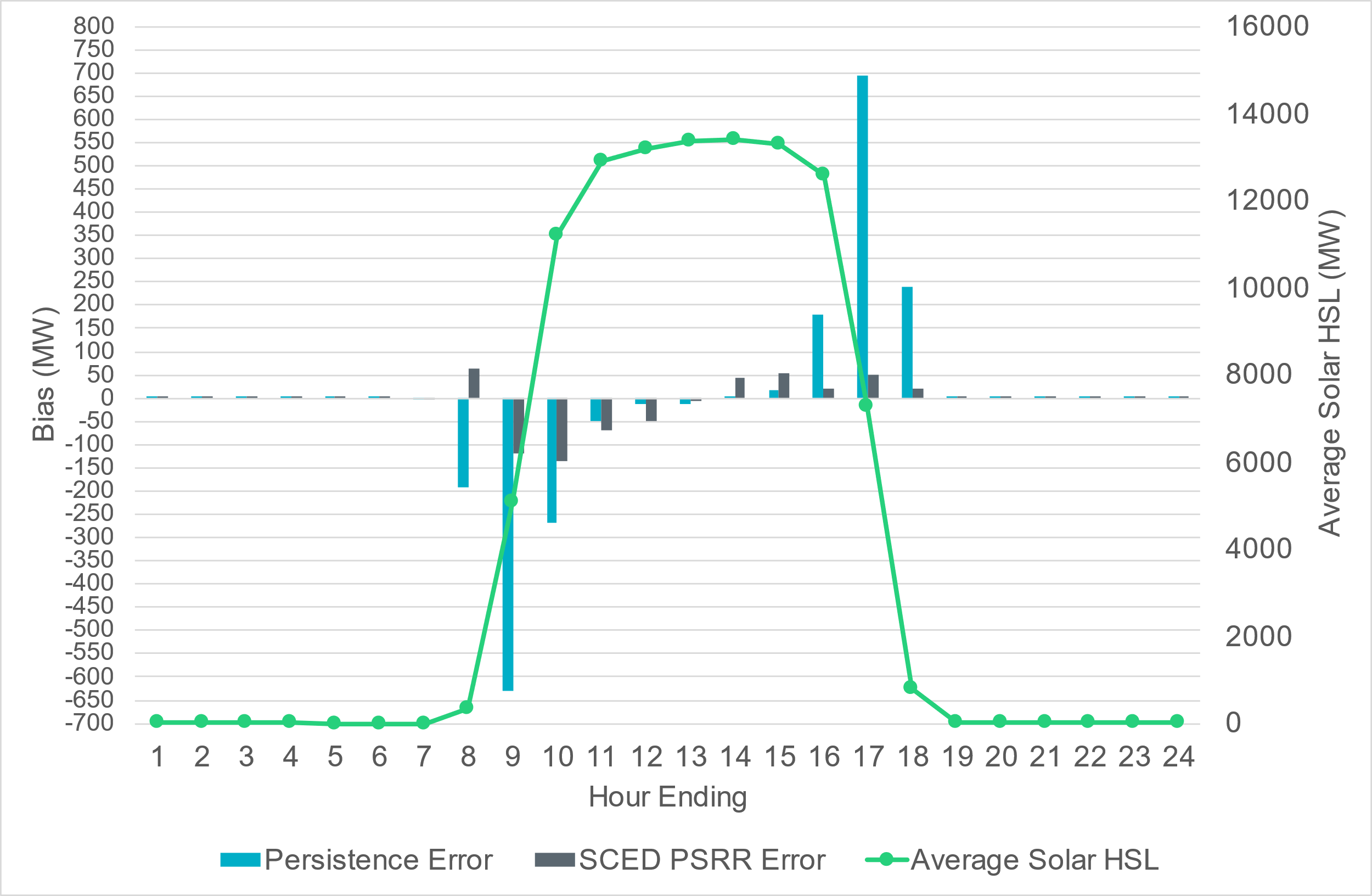 7
[Speaker Notes: Similar to wind, generally we see greater forecast errors during ramping periods.]
References
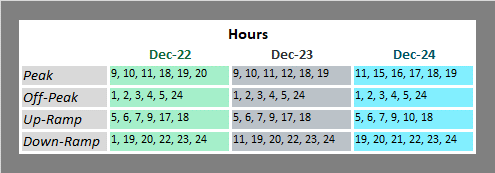 8
Metrics to Measure SCR-773 Performance
Trend and monitor the regulation deployed by hour.
Set target of 50 MW for total regulation deployed by hour for peak hours.
Set target of 85% for the number of  intervals where regulation deployment  was both up and down for peak hours.
Track the Regulation exhaustion rate for all hours (not to exceed 5%).
Using a 50MW filter, target 15 occurrences or less per month for regulation bias of six or more consecutive 5 minute intervals for peak hours.
Total Regulation Deployed Comparison
Total regulation deployed for the last three months.
Total Regulation Deployed Comparison - Monthly
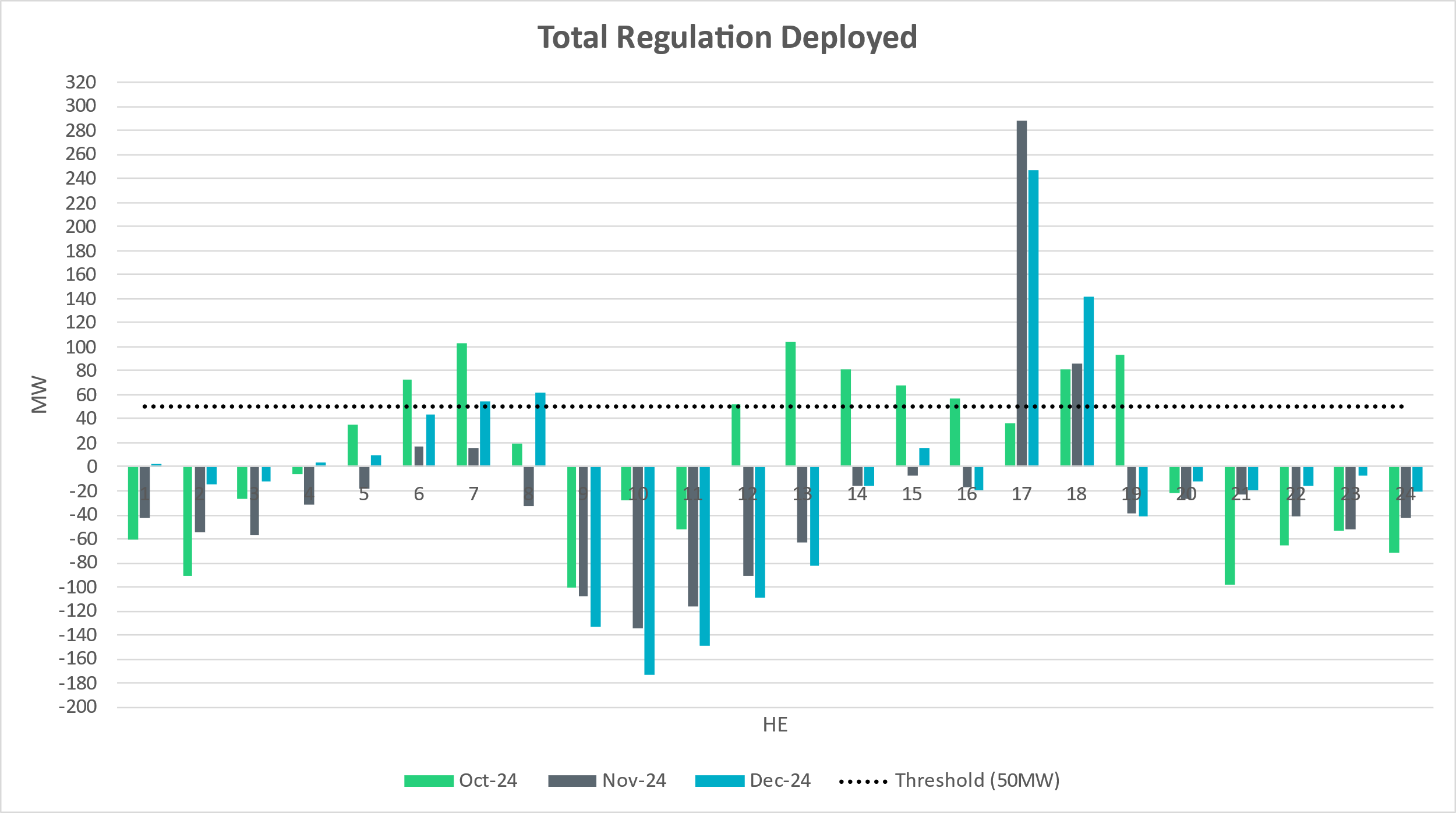 11
[Speaker Notes: Total regulation deployed comparison in the last 3 months. There is a slight increase in regulation down during HE9-13]
Metric 1: Regulation Deployed Comparisons
Trend and monitor the regulation deployed by hour.
Regulation Deployed Comparison
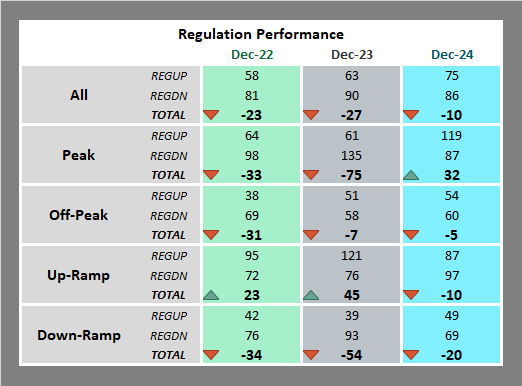 13
Regulation Deployed Comparison
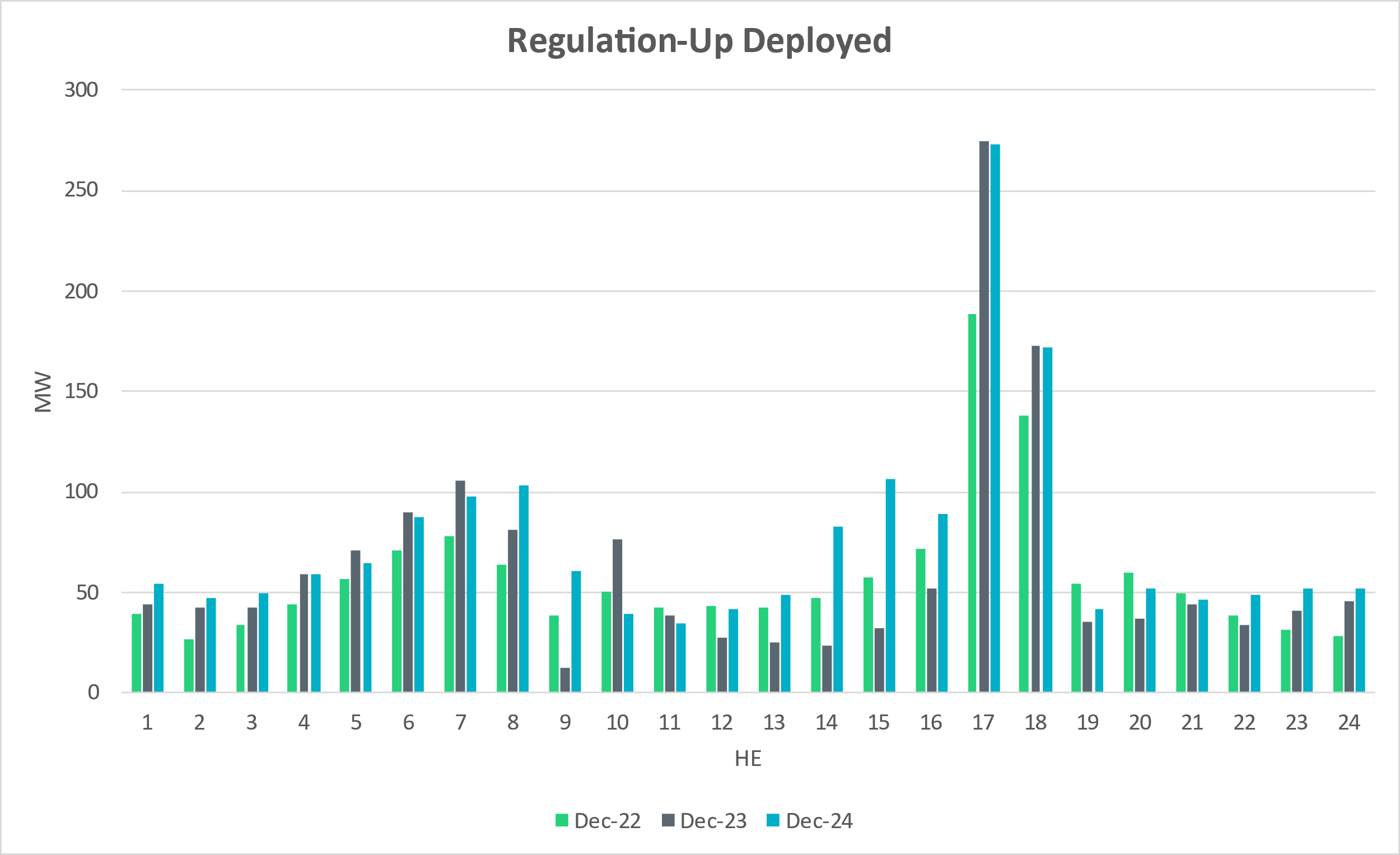 14
[Speaker Notes: Similar levels of reg up deployment overall compared to previous years.]
Regulation Deployed Comparison
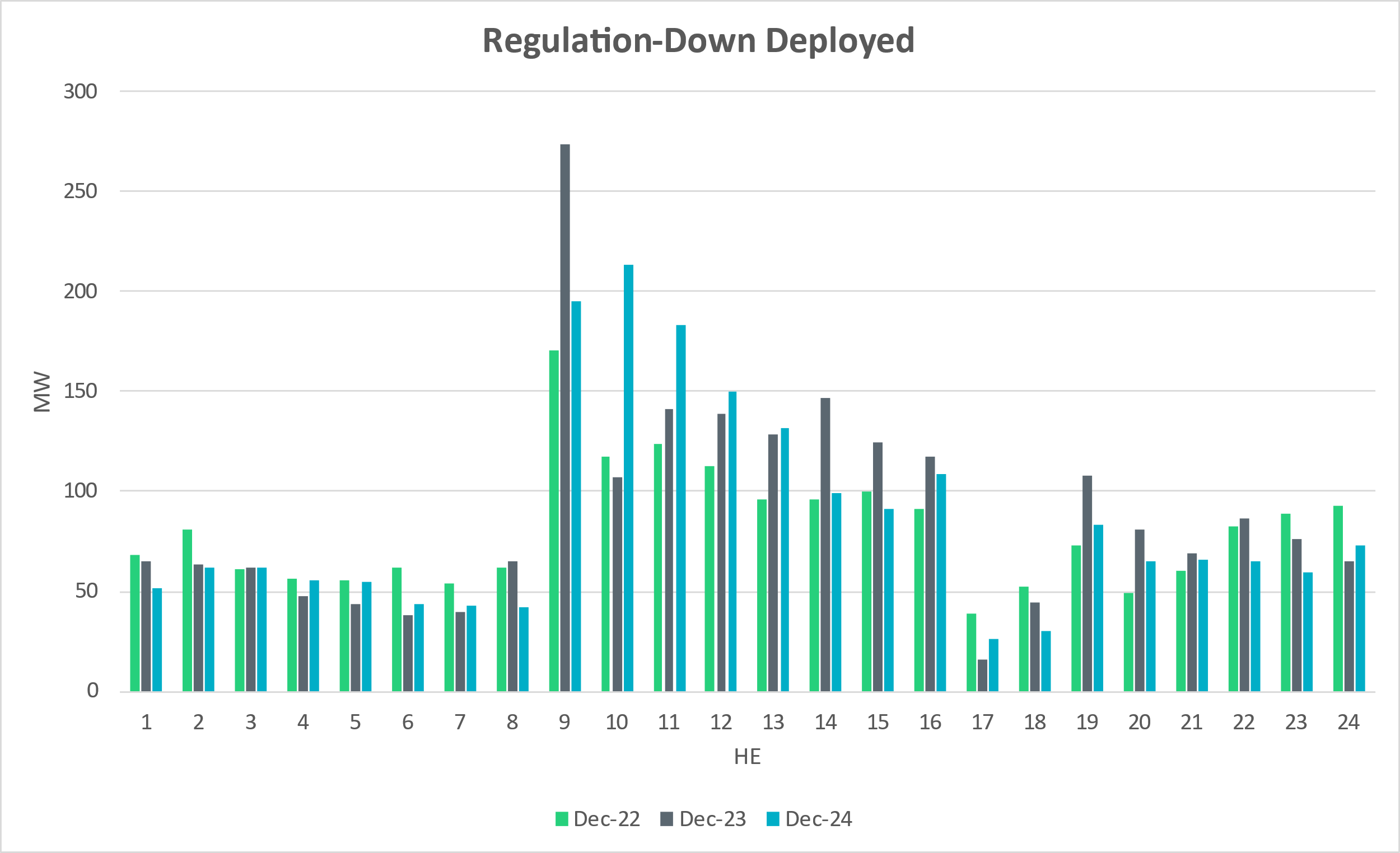 15
[Speaker Notes: Overall Regulation down deployment in December 2024 is consistent with that of the previous two years. There was a slight increase in regulation down deployment from HE 10-12]
Metric 2: Total Regulation Deployed Comparisons
Set target of 50MW for total regulation deployed by hour for peak hours.
Total Regulation Deployed Comparison
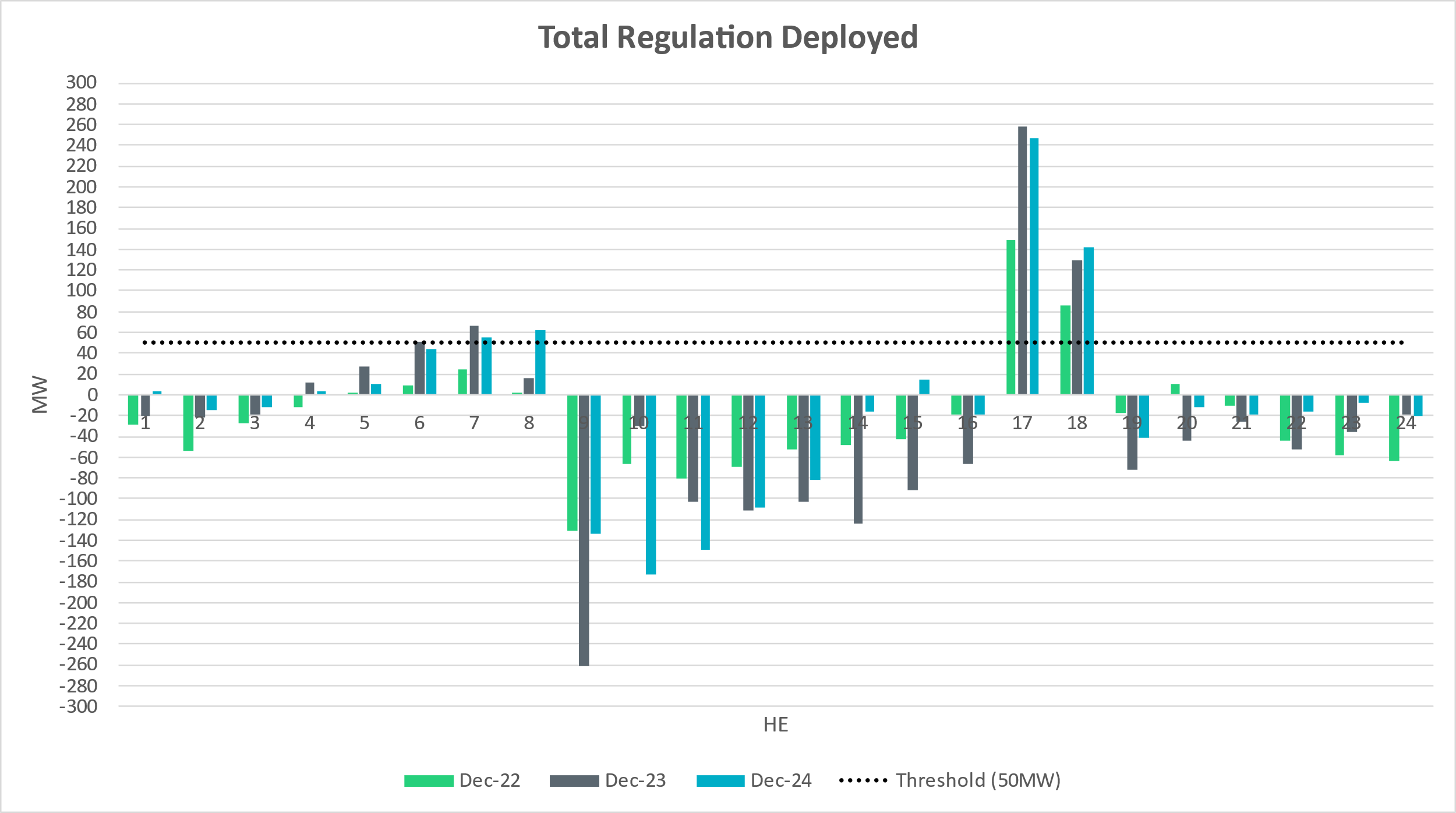 17
[Speaker Notes: Total regulation deployed compared with the previous two years.]
Metric 3: 15-min Intervals Where Both REGUP/REGDN Were Deployed
Set target of 85% for the number of intervals where regulation deployment was both up and down.
“Zero” Crossing Regulation
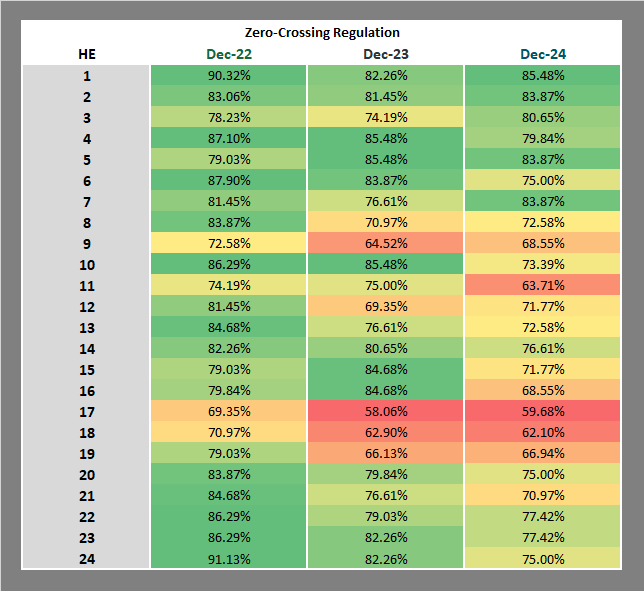 19
[Speaker Notes: Zero crossing regulation is generally lower to the last two years. The lower zero crossing percentages are seen during ramp hours.]
“Zero” Crossing Regulation
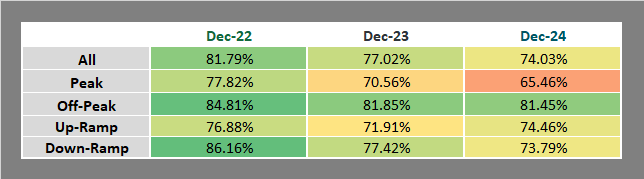 20
[Speaker Notes: Overall, we see that it is above 70% for all hours and lower compared to previous years.]
Metric 4: Regulation Exhaustion Rate
Track the regulation exhaustion rate for all hours (not to exceed 5%.)
Regulation Exhaustion Rate
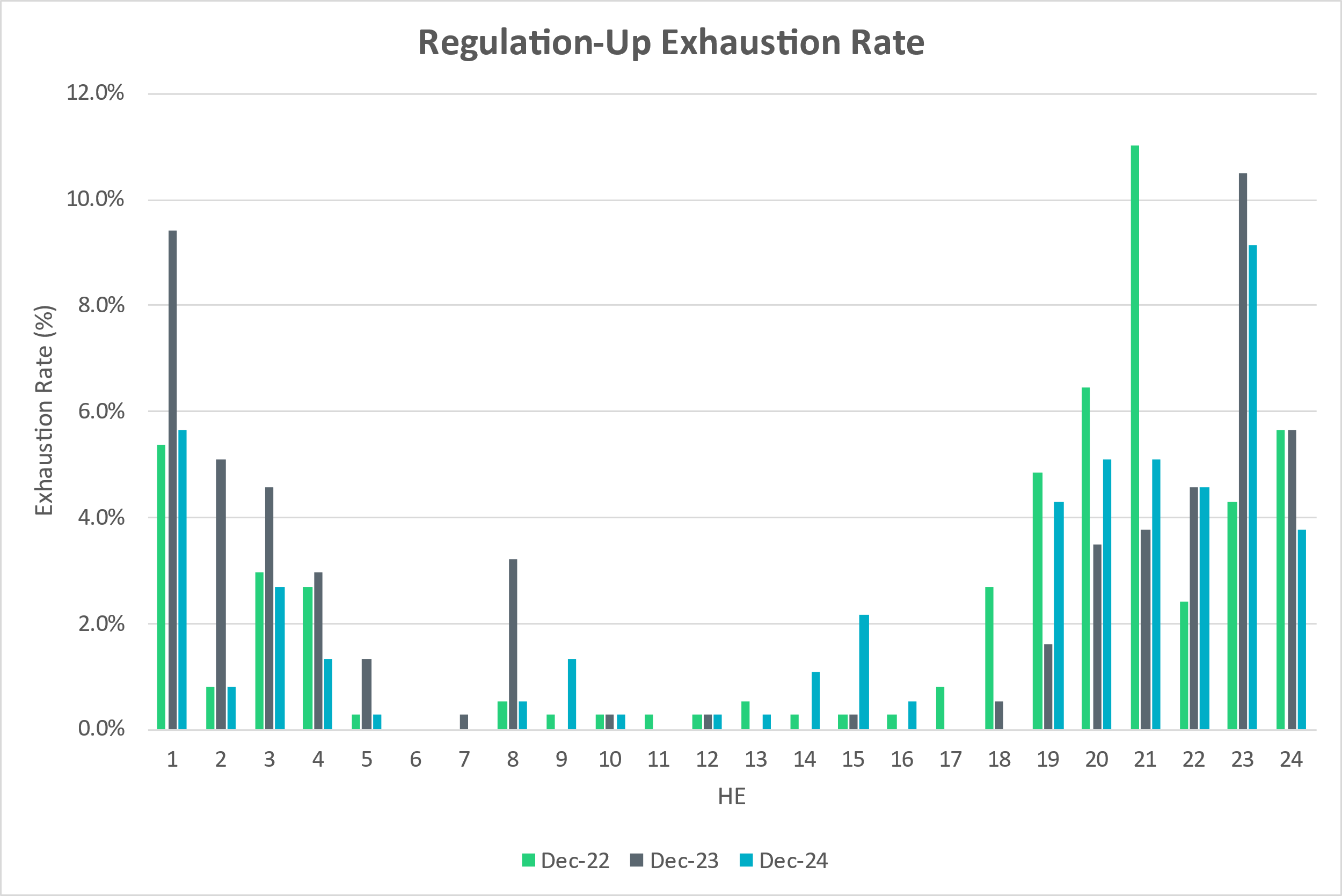 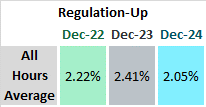 22
[Speaker Notes: Average regulation up exhaustion rate for all hours is 2.05% which is less than last December. FFRS originally wasn’t accounted for in the regulation calculations but is now included.]
Regulation Exhaustion Rate
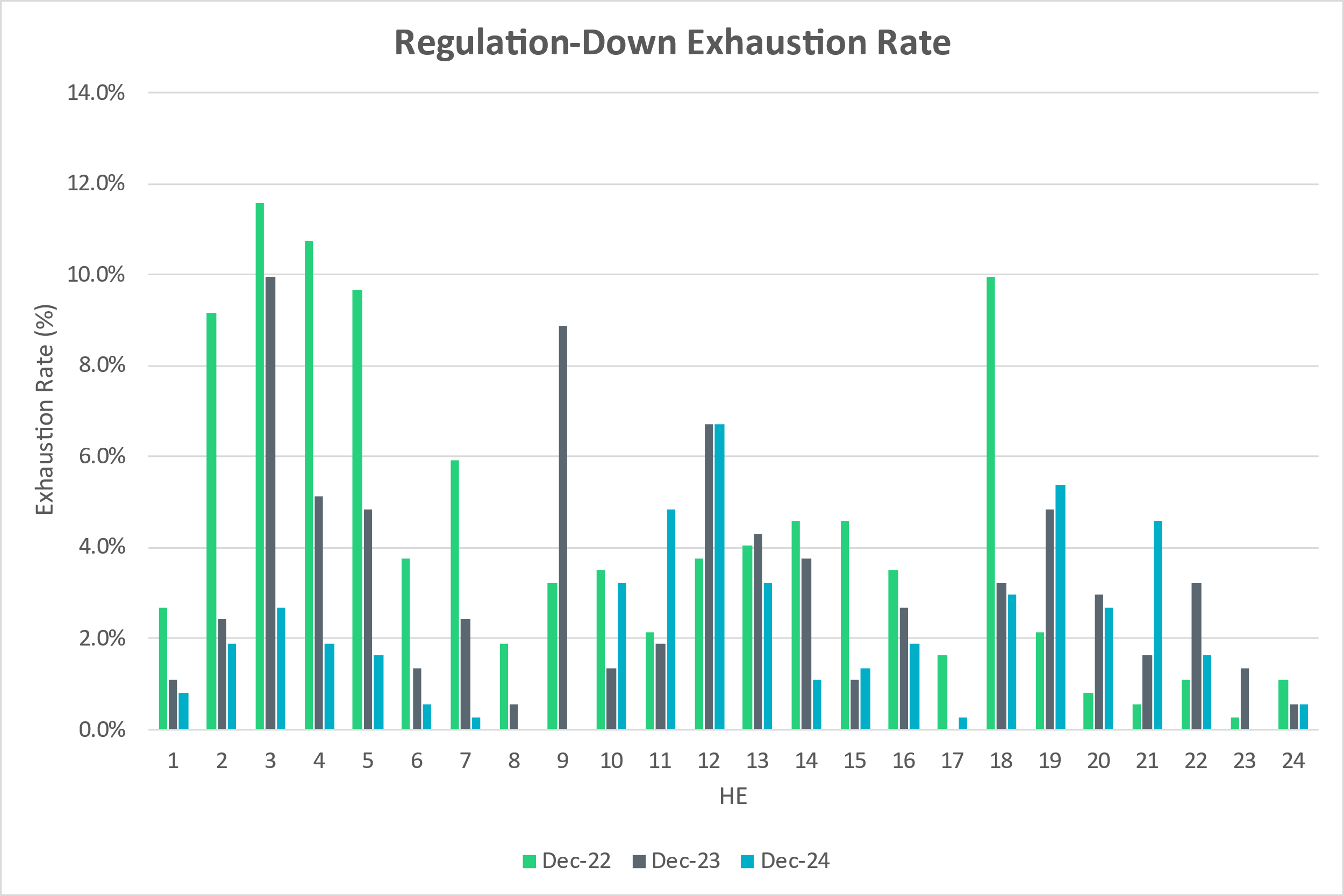 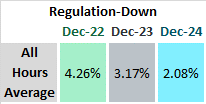 23
[Speaker Notes: Average regulation down exhaustion rate for all hours is 2.08%, which is lower than the previous years.]
Metric 5: Stats on REGUP Bias for Consecutive 5-min Intervals
Using a 50MW filter, target 15 occurrences or less per month for regulation bias of six or more consecutive 5-minute intervals for peak hours.
Regulation Bias for Consecutive SCED Intervals
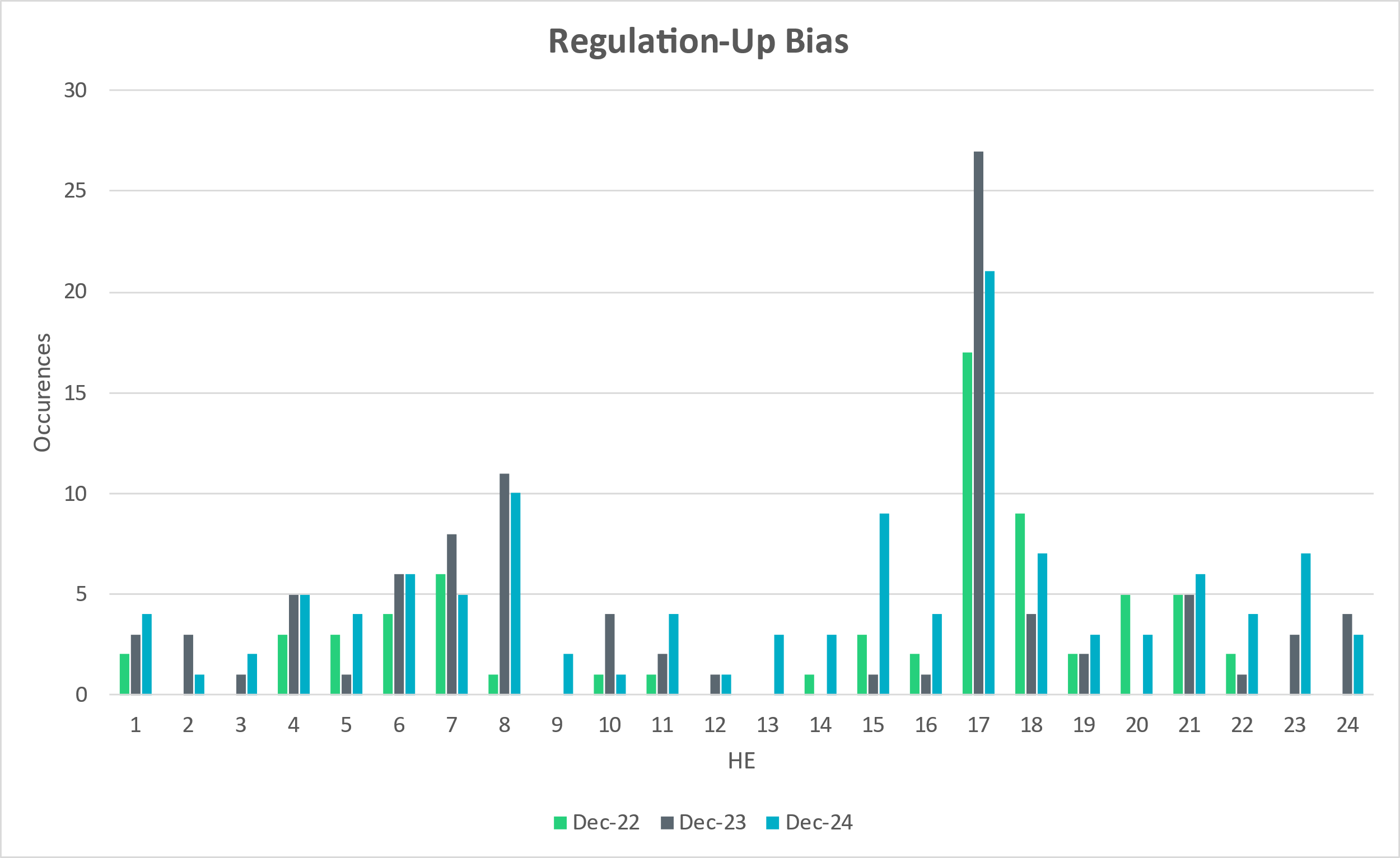 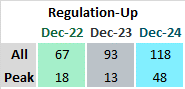 25
[Speaker Notes: Regulation up bias occurrence for consecutive SCED intervals for all hours is 118 and peak hours is 48.]
Regulation Bias for Consecutive SCED Intervals
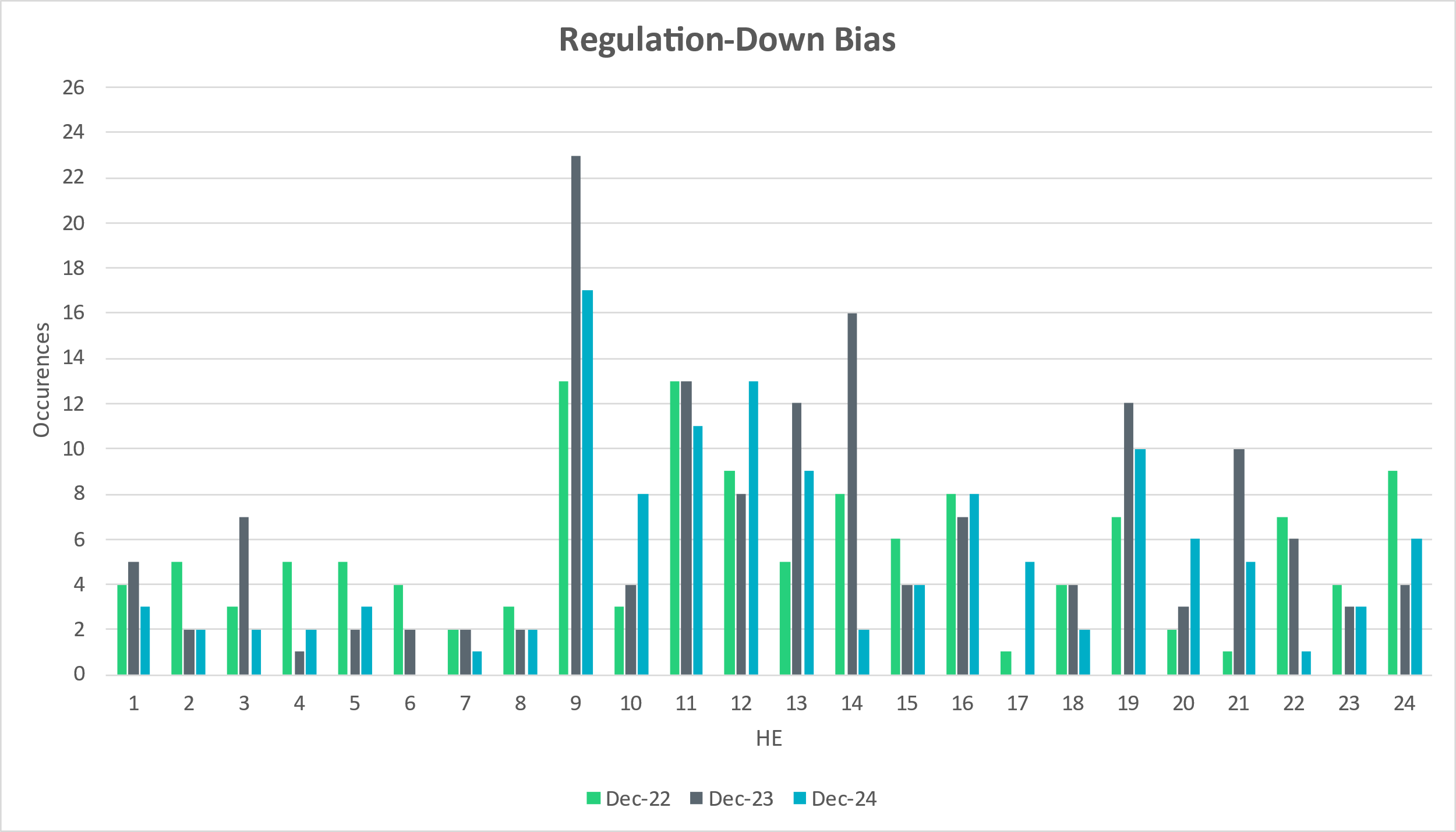 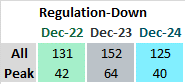 26
[Speaker Notes: Regulation down bias occurrence for consecutive SCED intervals for all hours is 125 and peak hours is 40.]
Time Error and Contributing Factors
Accumulated Time Error, Load and Wind Ramp, PWRR Error, Start-Up/Shut-Down Hours, STLF Error, and Expected Generation Deviation.
Time Error Accumulation
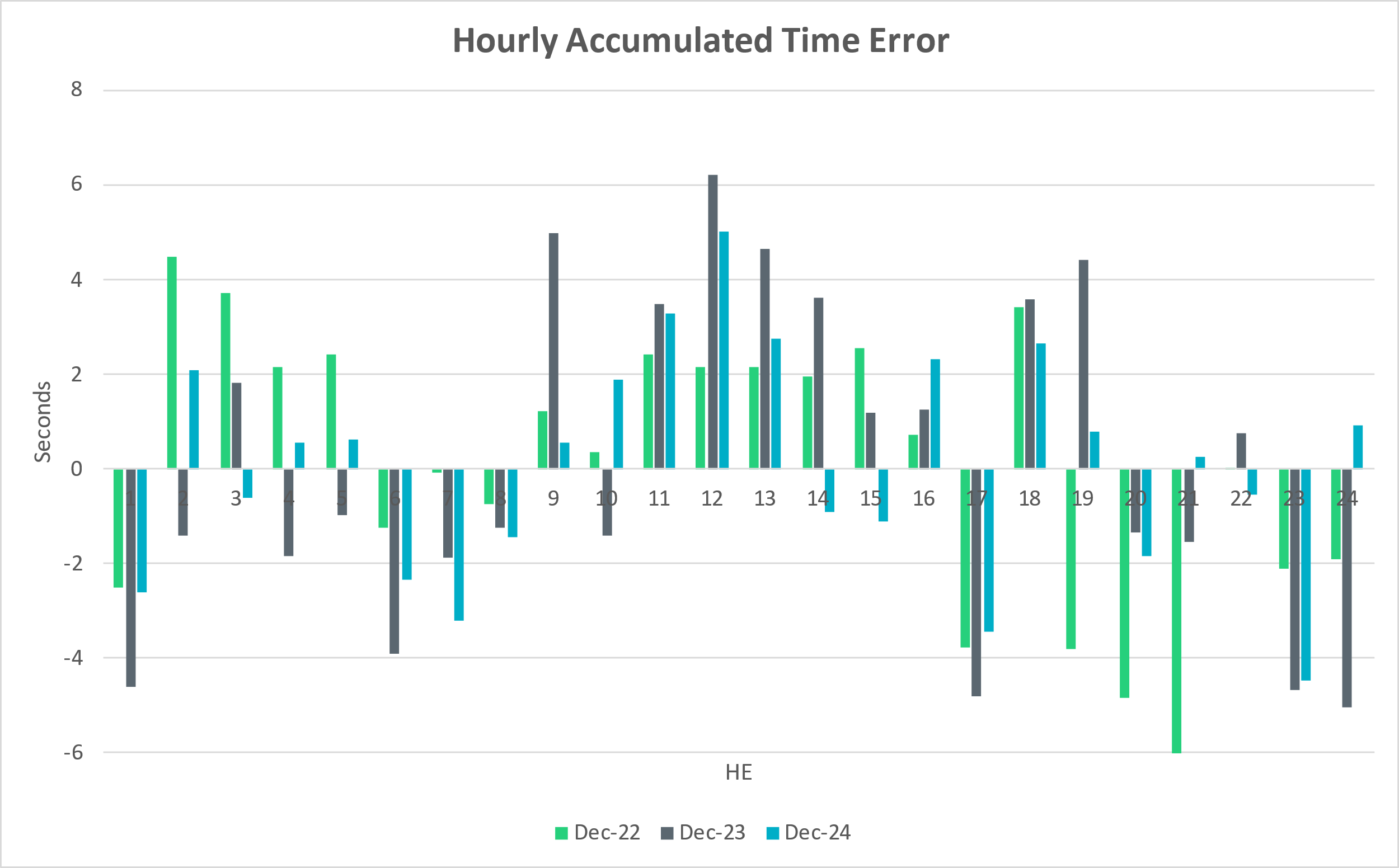 28
Load Profile
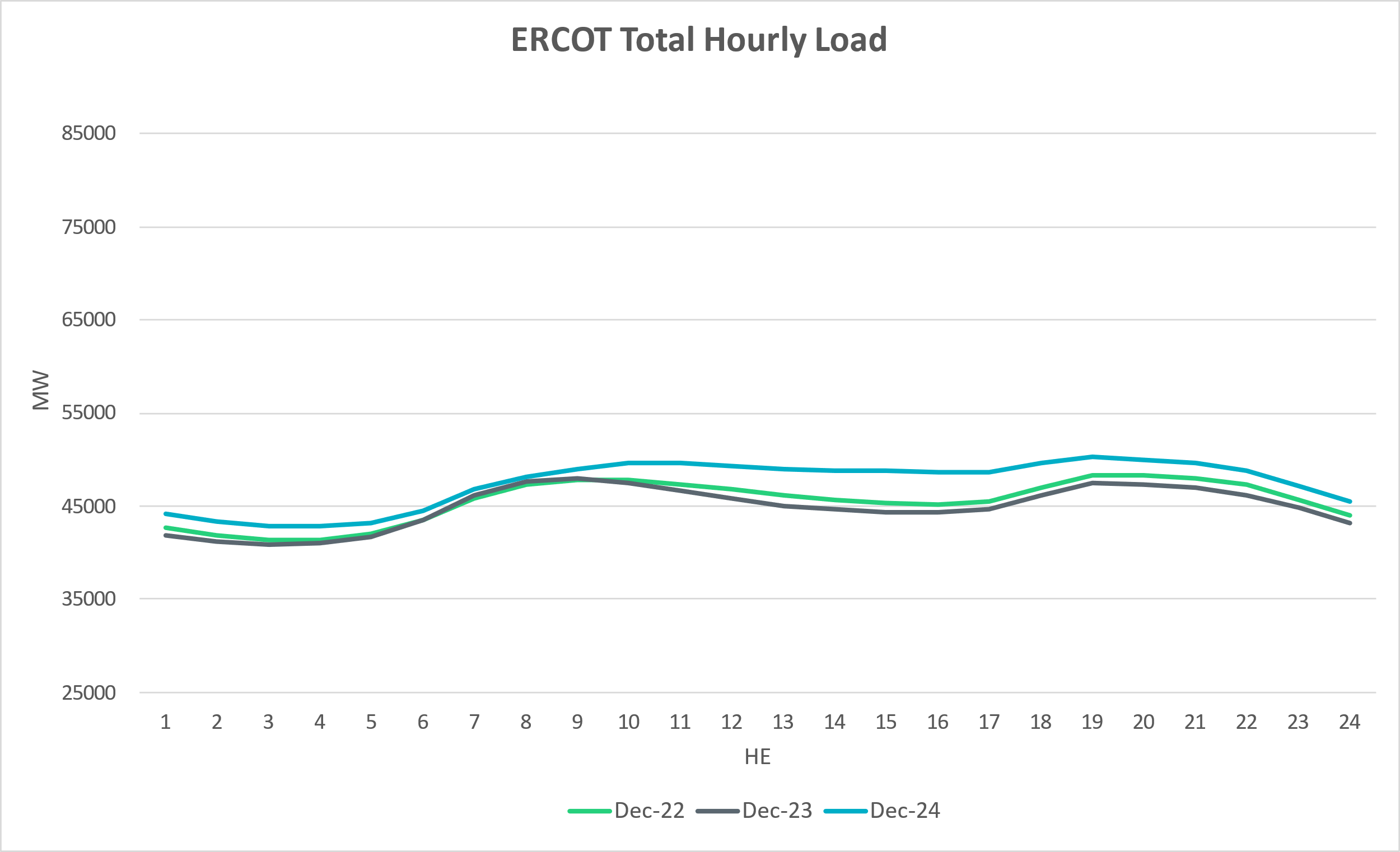 29
[Speaker Notes: The load is generally more than the last year.]
Net Load Profile
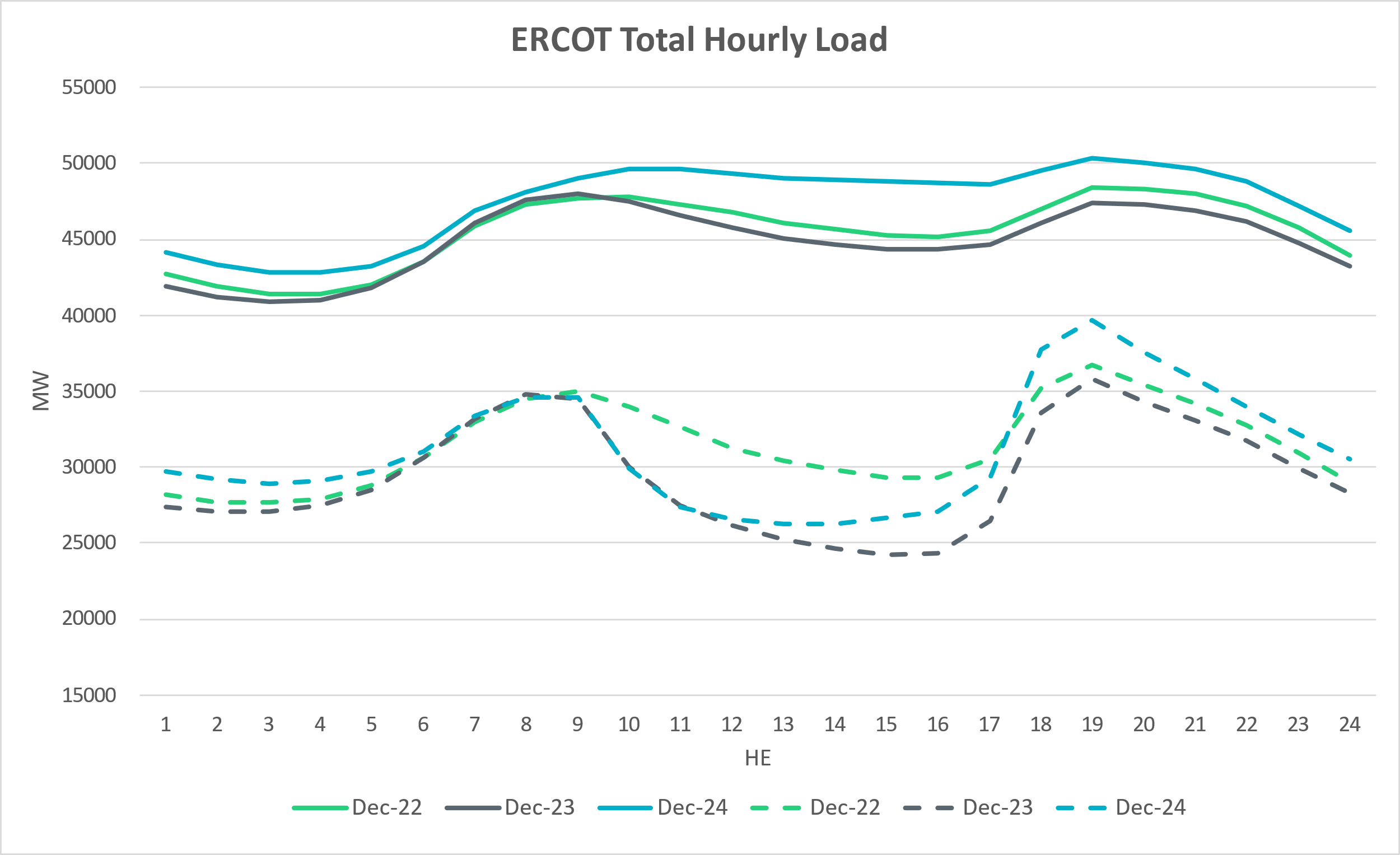 30
[Speaker Notes: The total load is more than the last year

Net Load: dashed line.]
Load Ramp
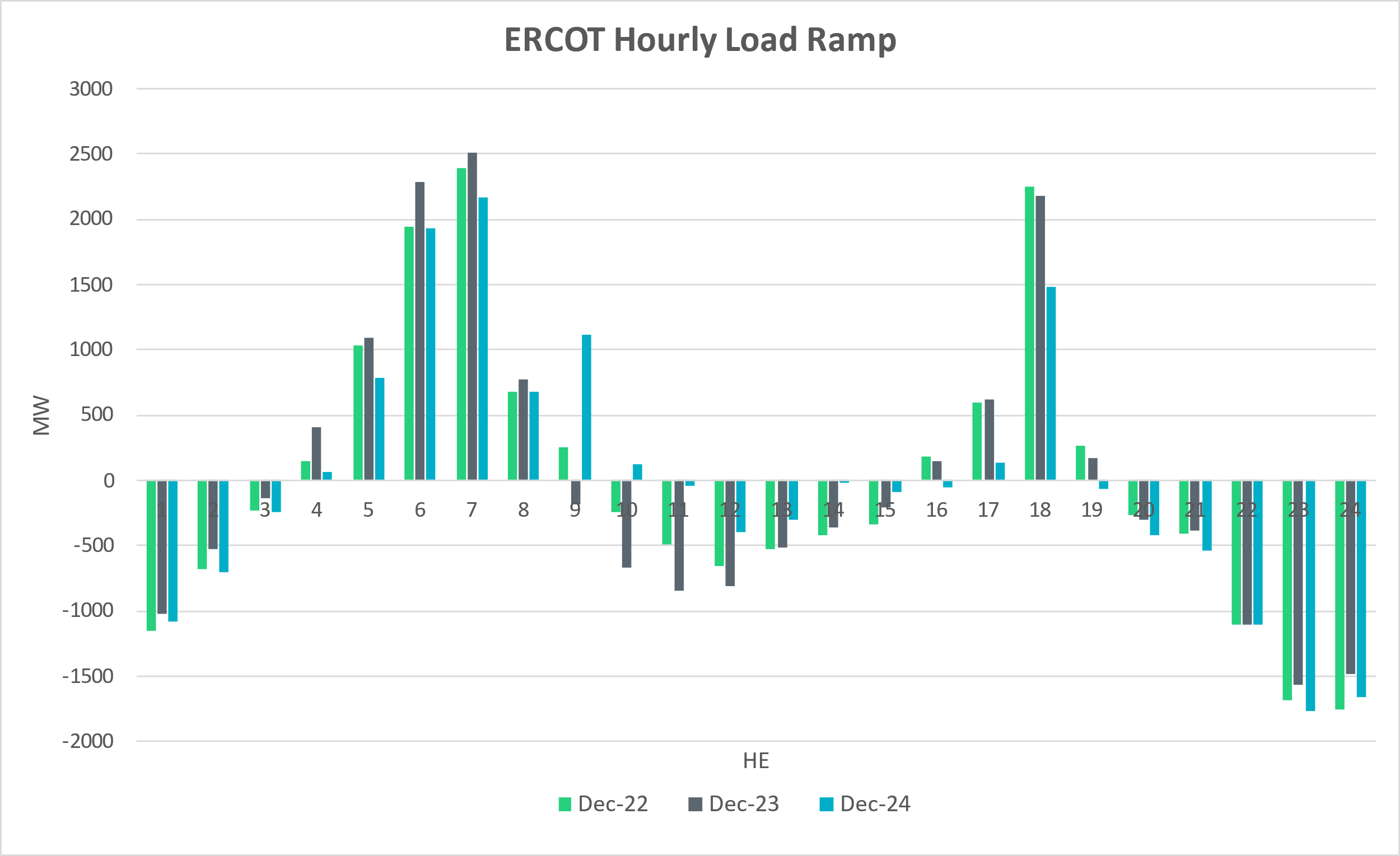 31
[Speaker Notes: Overall hourly load ramp trend remained similar compared to the last couple of years.]
Wind Profile
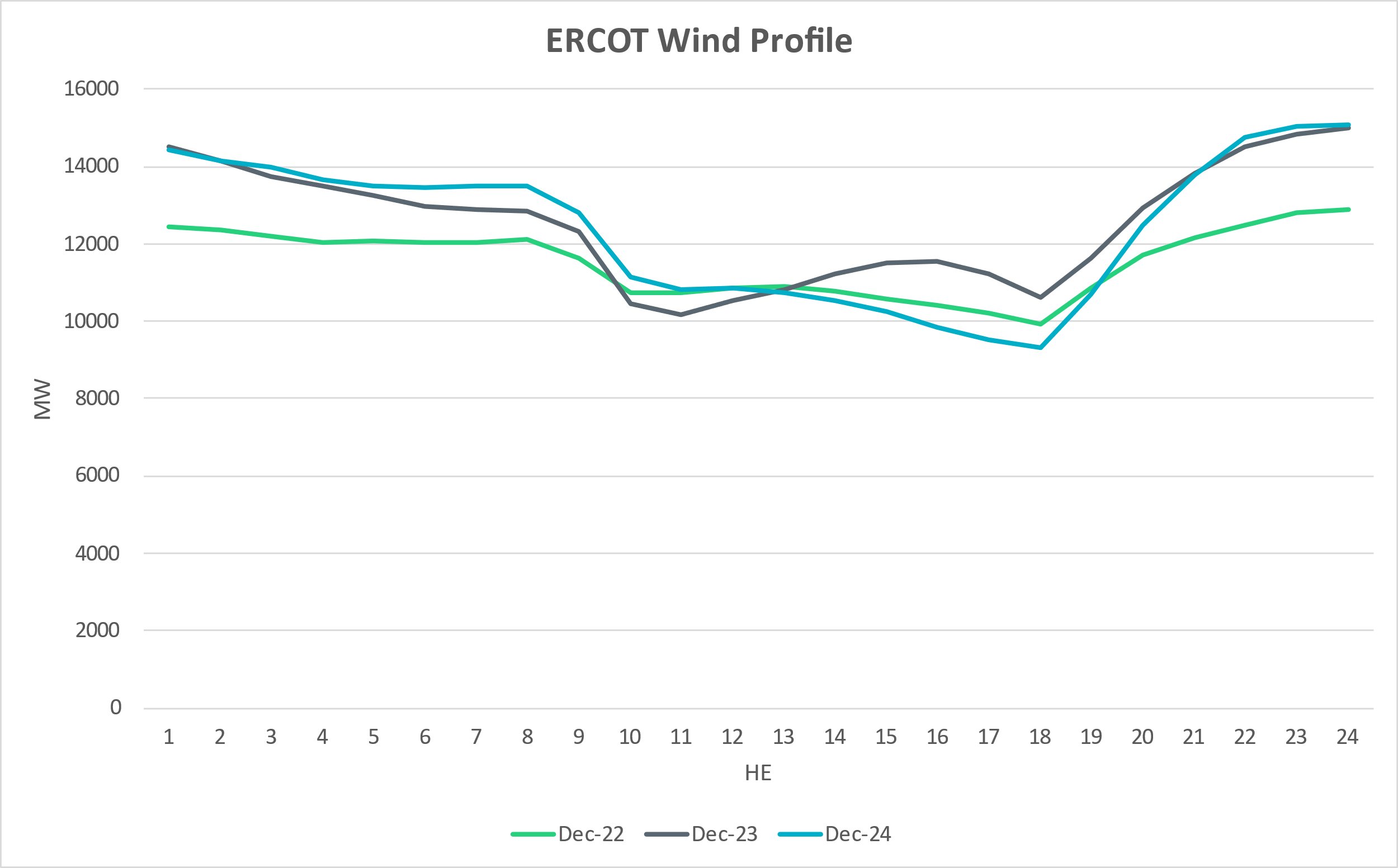 32
[Speaker Notes: Wind generation is higher than the previous two years from HE 1-12]
Start-Up & Shut-Down Hours
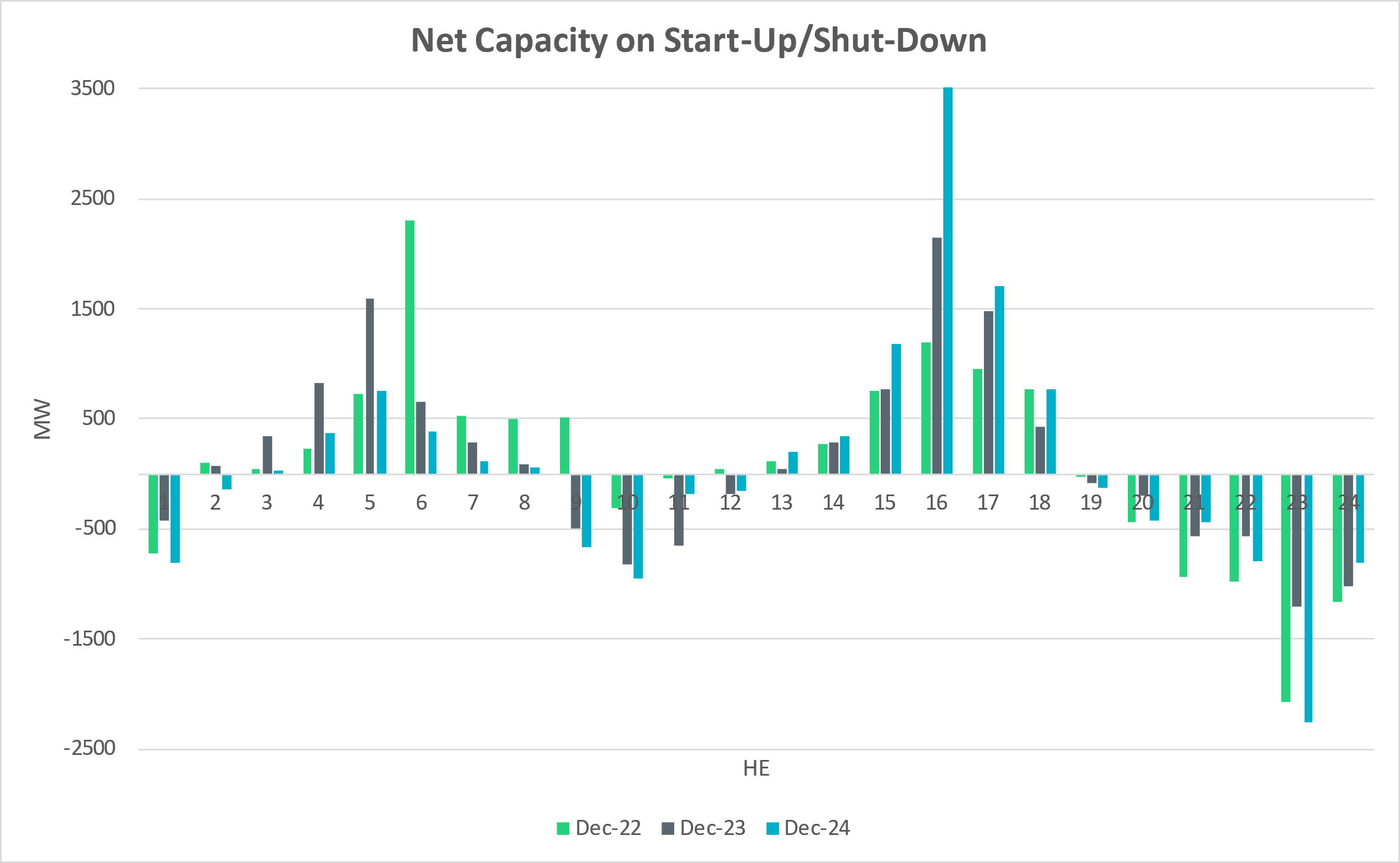 33
[Speaker Notes: Net Capacity on Start-Up/ShutDown are generally following the trends of the last two years.]
Short-Term Load Forecast Error
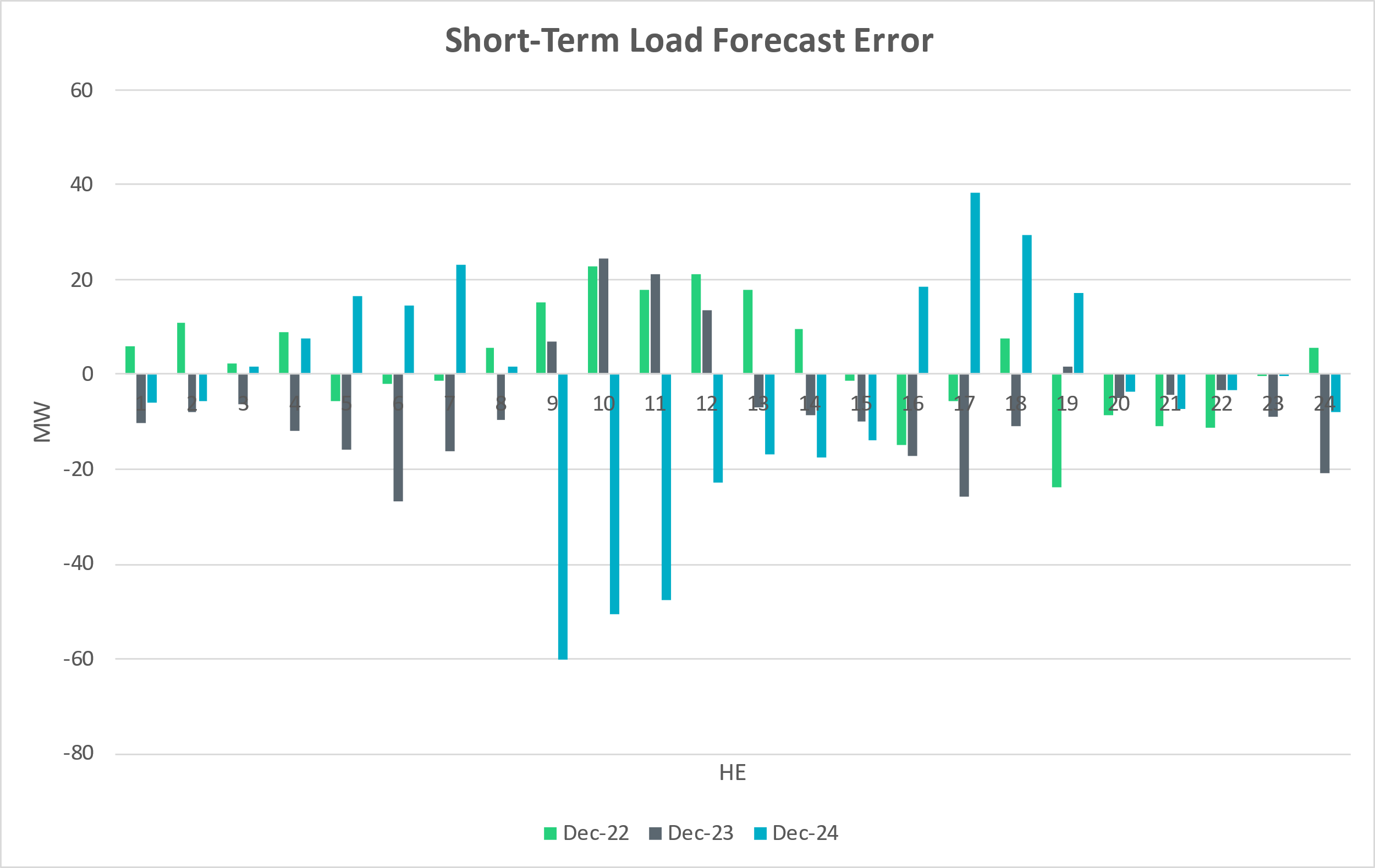 34
[Speaker Notes: Forecast – Actual
+ve Error => Over forecasted load
-ve Error +> Under forecasted load

HE 9-12 had significant under forecasted load, and HE 17 had significant over forecasted load]
STLF Error Chart
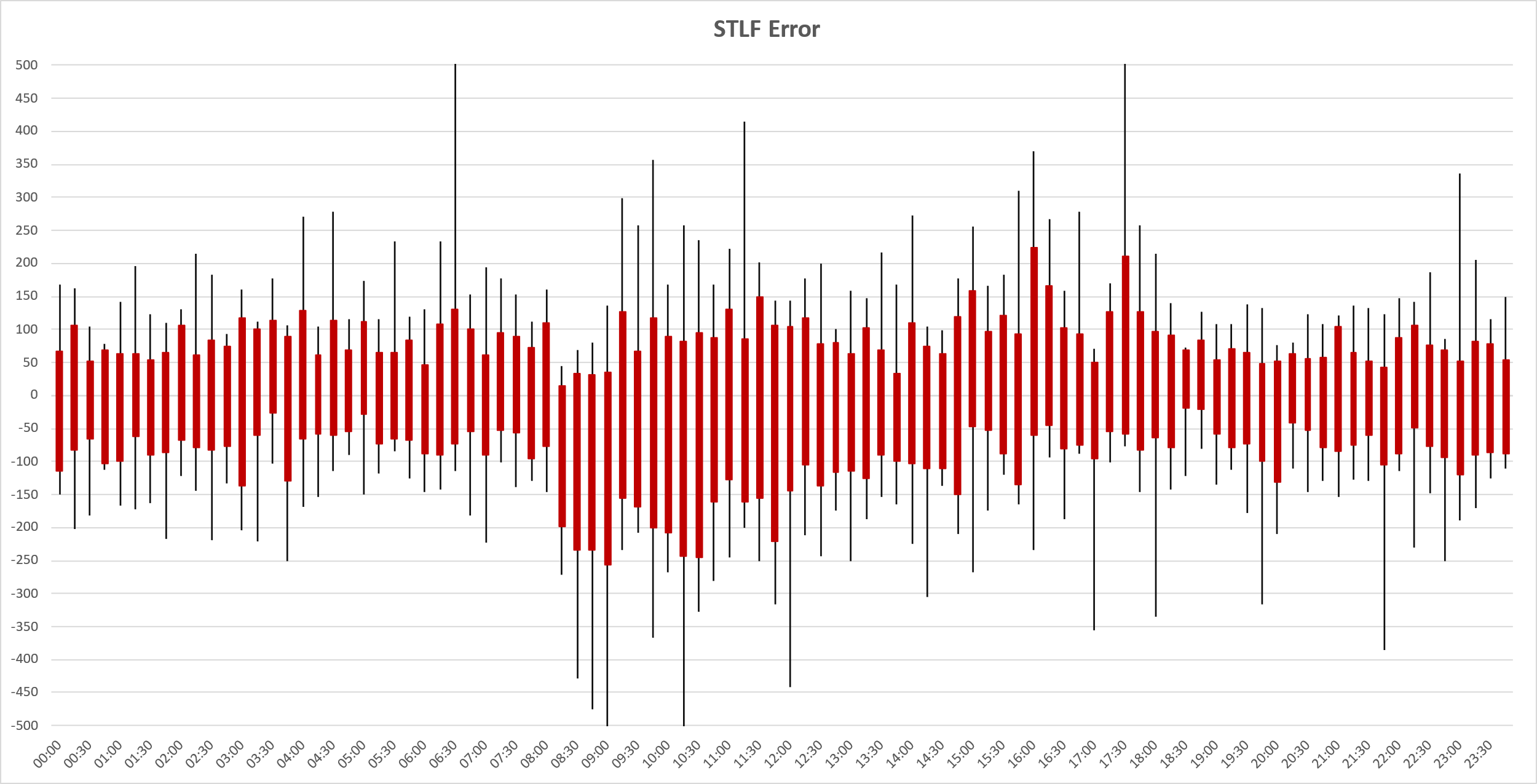 35
[Speaker Notes: Error = Forecast – Actual

Min,Max, 10th, 90th percentile
15 minute intervals

Max Positive Forecast Error:
12/26/2024 HE7 -> 858 MW
Max Negative Forecast Error:
12/26/2024 HE11 -> -612 MW]
Expected Generation Deviation
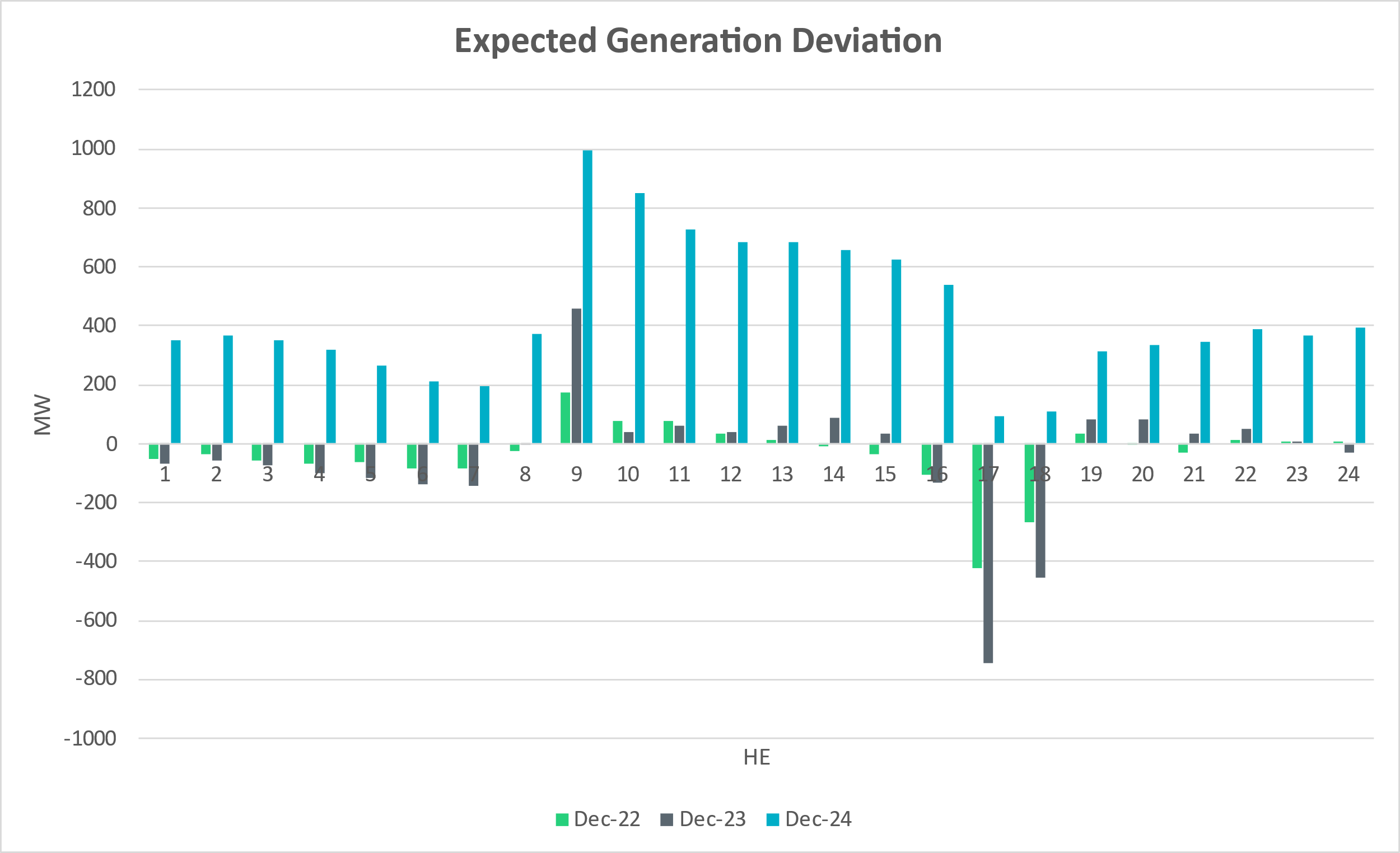 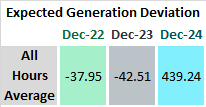 36
[Speaker Notes: Largest expected generation deviation occurs during solar ramps. We see a positive average expected generation deviation in December]
Expected Generation Deviation
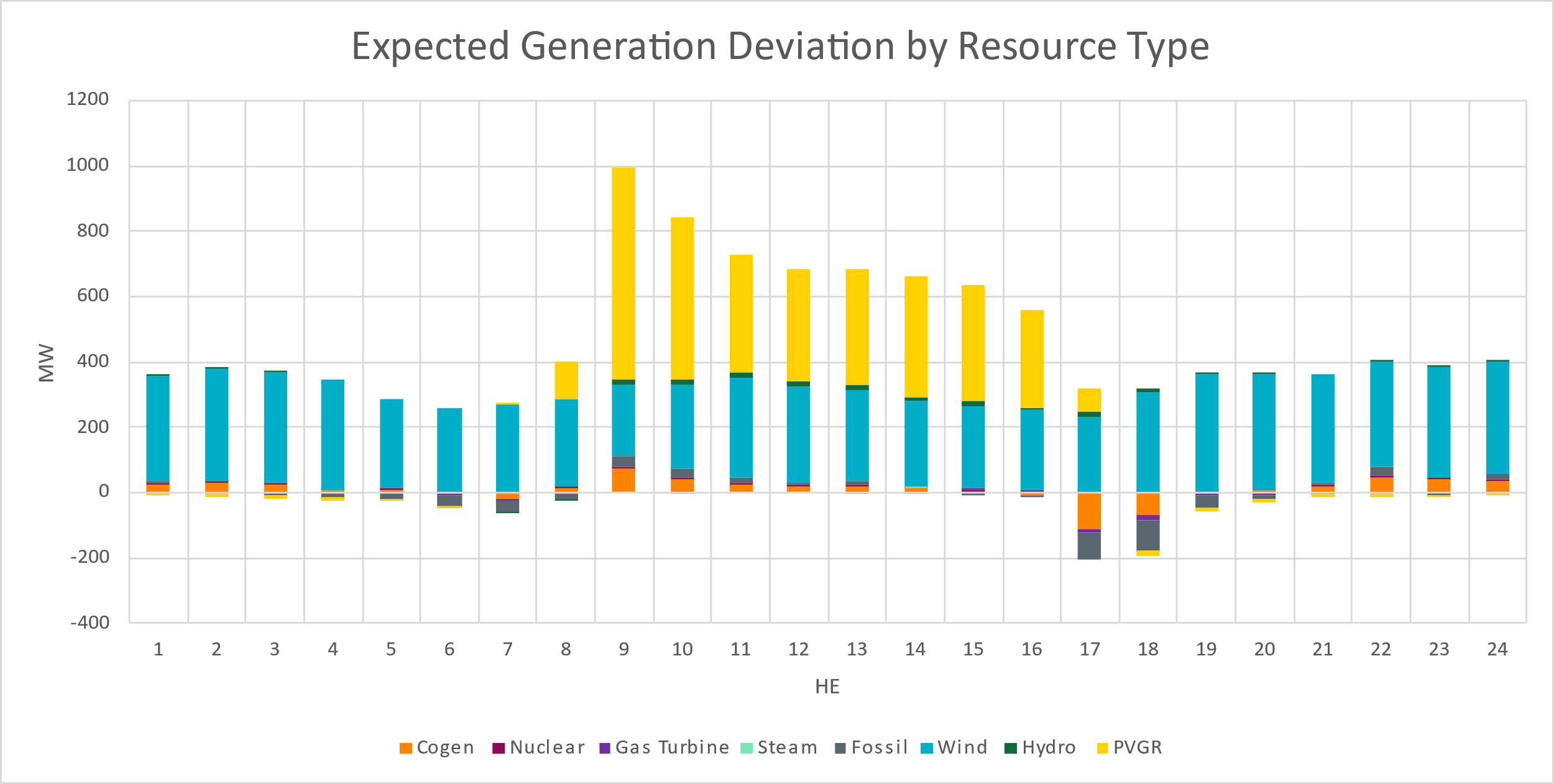 37
[Speaker Notes: Expected Generation Deviation Breakdown by resource type and we see significant contribution from wind and solar during the ramping hours]
Expected Generation Deviation
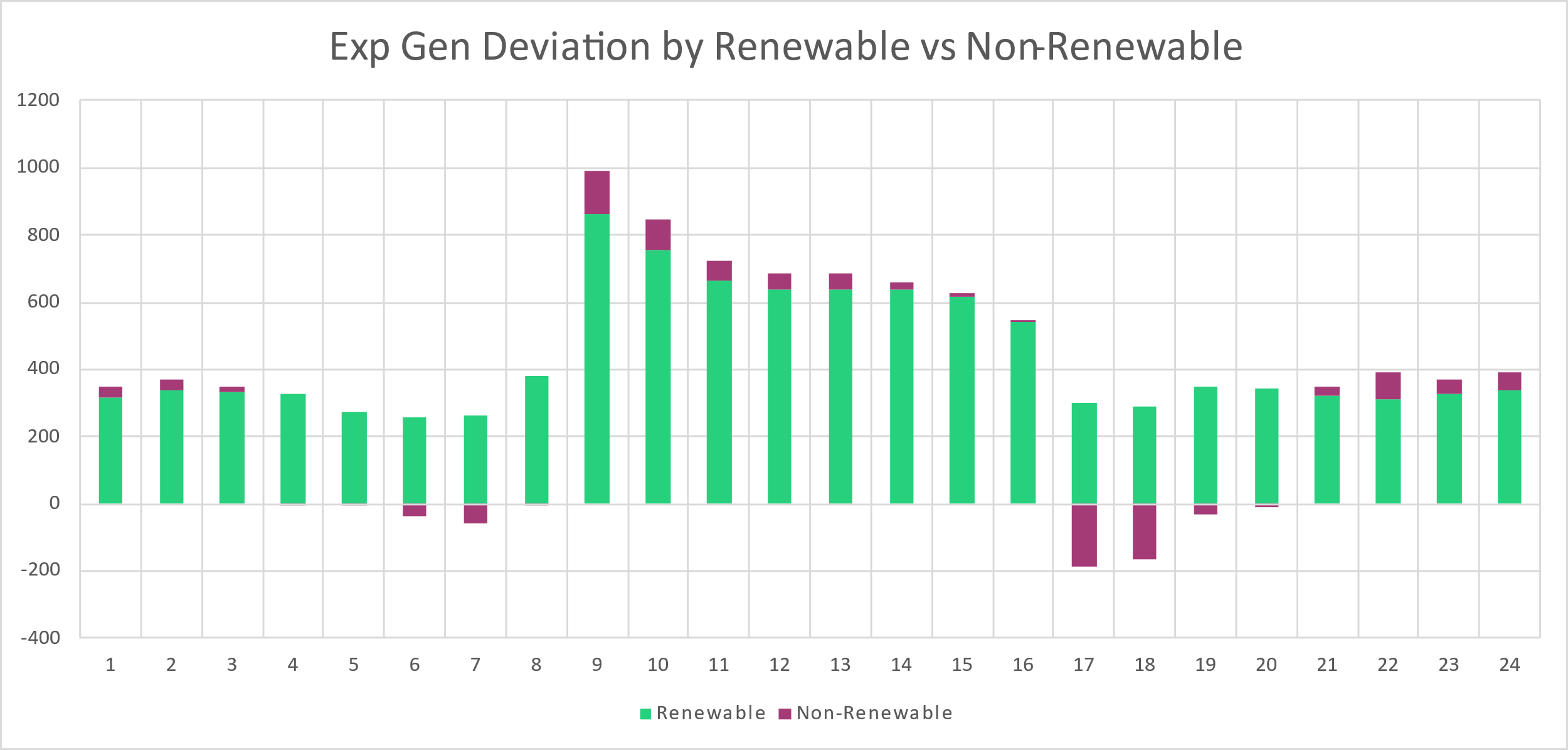 38
[Speaker Notes: Comparing renewables vs non-renewables. IRR resources are the main contributor for most part of the day.]
Non-SCED Qualified Flexible Load (NSFL) Ramping
39
[Speaker Notes: 1-min NSFL ramp values were examined in bins of 10 MWs  (as tracked on x-axis) and the average rate of intervals during which regulation was exhausted (i.e. remaining regulation was less than 5 MW) was computed (as tracked on y-axis). 

NSFL includes Large Loads and Steel Mills that are not following SCED dispatch. 

Trend is the same: we see low correlation between regulation exhaustion and NSFL ramp]
Questions?
Thank you!